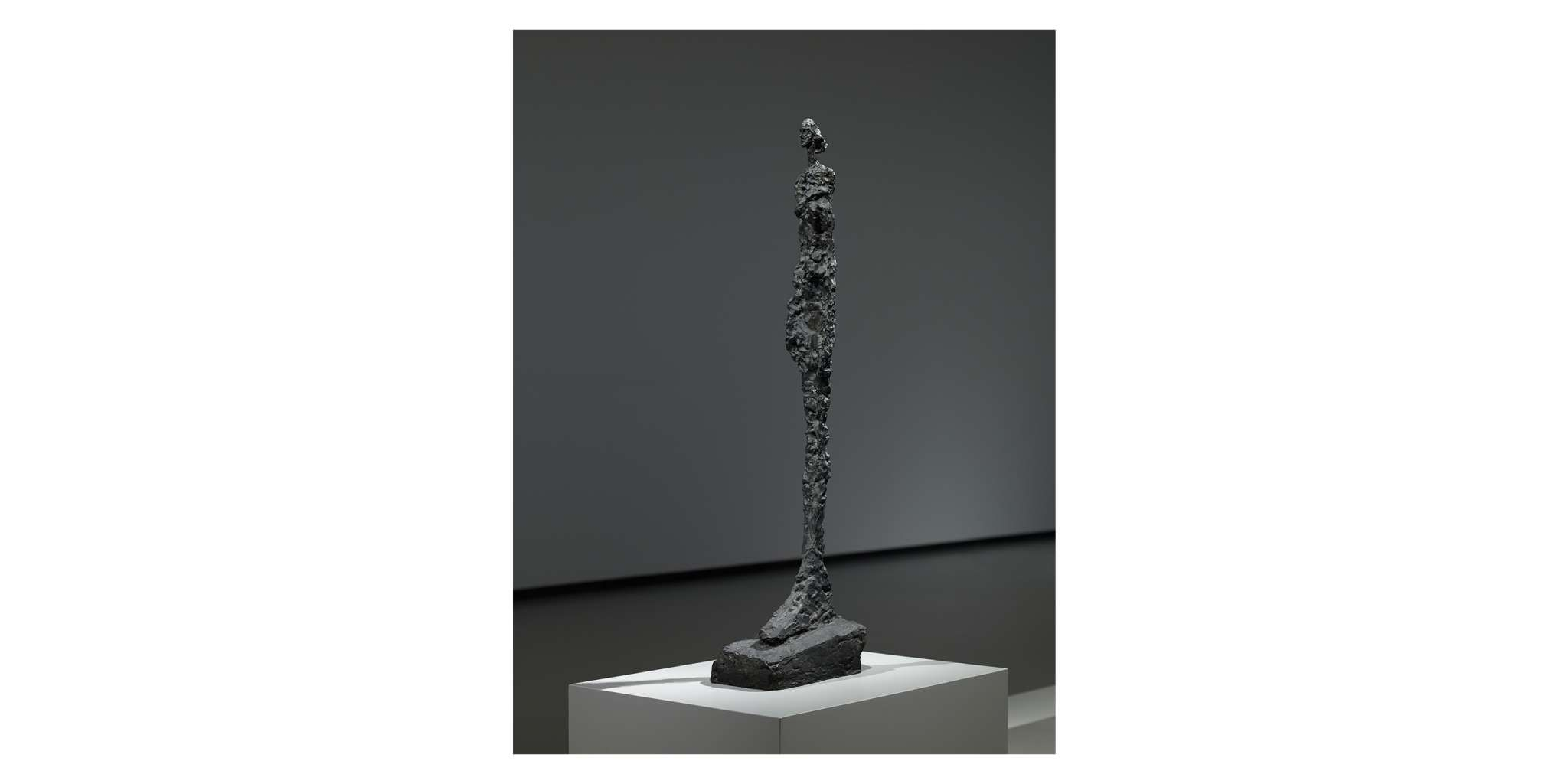 Alberto GiacomettiHomme qui marche1960Bronze180.5 x 27 x 97 cmCollection Fondation Giacometti, Paris
Alberto GiacomettiHomme qui chavire1950Bronze, 60 x 22 x 36 cmAvignon, Musée Calvet (Depot Musée d’Orsay)
Alberto GiacomettiFigurine dans une boîte entre deux boîtes qui sont des maisons1950Bronze, 29.5 x 53.5 x 9.4 cmCollection privée
Alberto GiacomettiHomme qui marche sous la pluie1948Bronze46.5 x 77 x 15 cmKunsthaus Zürich, Alberto Giacometti-Stiftung
Alberto GiacomettiGrande tête mince1954Bronze, 4/664.5 x 38.1 x 24.4 cmCollection Fondation Giacometti, Paris
Alberto GiacomettiLa Cage1950Bronze175.6 x 37 x 39.6 cmCollection Fondation Giacometti, Paris
Alberto Giacometti, Femmes de Venise, 1956, plâtre, 108  x 138 cm, Fondation Giacometti, Paris
Femmes de Venise - bronze
Alberto Giacometti rue d’Alésia, Paris, 1961 © Henri Cartier-Bresson/Magnum Photos
Alberto Giacometti, Maeght Gallery, Paris, 1961 © Henri Cartier-Bresson/Magnum Photos
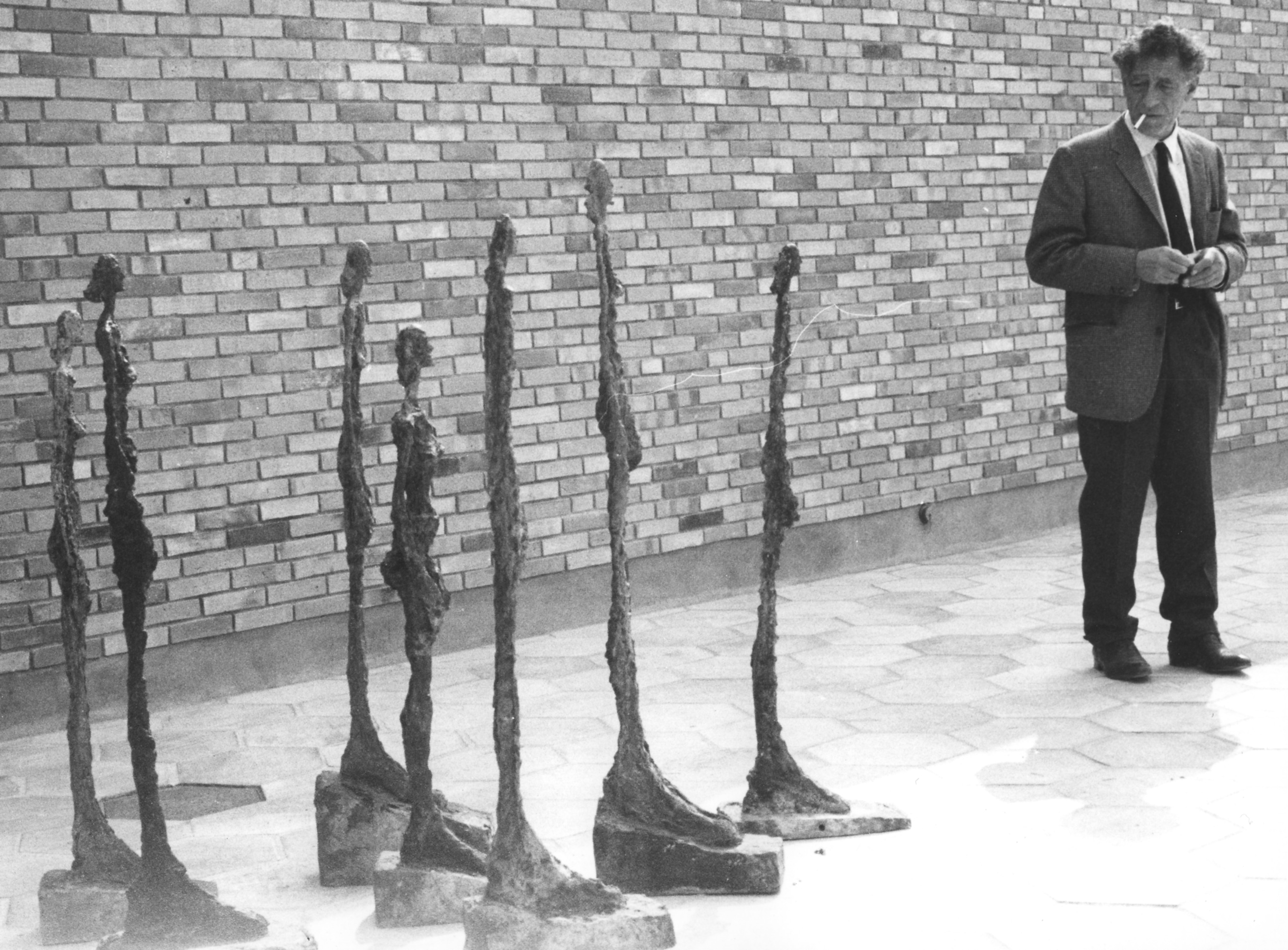